Erasmus +
Refugees and Frontiers:
Keep Europe United
Day 1
Sunday, 1-10-2017
11:20 The Netherlands. The Dutch arrive in Athens(reception: Ntara M. and the hostingparents).
15:50  Denmark . The Danish team arrives in Athens(reception: Dodou M. and the hostingparents).
18:00 Turkey. Turkish team arrives in Athens(reception: Panopoulou C and the hostingparents).
19:30  Dinner near the seaside at the Restaurant“Ellados Eikones”
22:50 Italy. Italian team arrives in Athens.(reception:Giatra A. + hosting parents).
Day 2
Monday, 2-10-2017
First morning in Athens on Monday, the 2nd of October students and teachers from all countries met for the first time in the courtyard  of the 4th Lykeion of Alimos.
After having their tour around the school, the students entered the school’s ICT labs for the 1st workshop which was prepared by the Italian team. The students searched the internet for refugee/immigrant cases in Italy and found details about some of refugees/immigrants and their stories.
Presentations  on REFRO in Theater 'Karolos Koun'  (11:00-14:30)
The Netherlands
Italy
Greece
Denmark
https://prezi.com/view/nkezUkGc7Yl2ddfCSXTT/
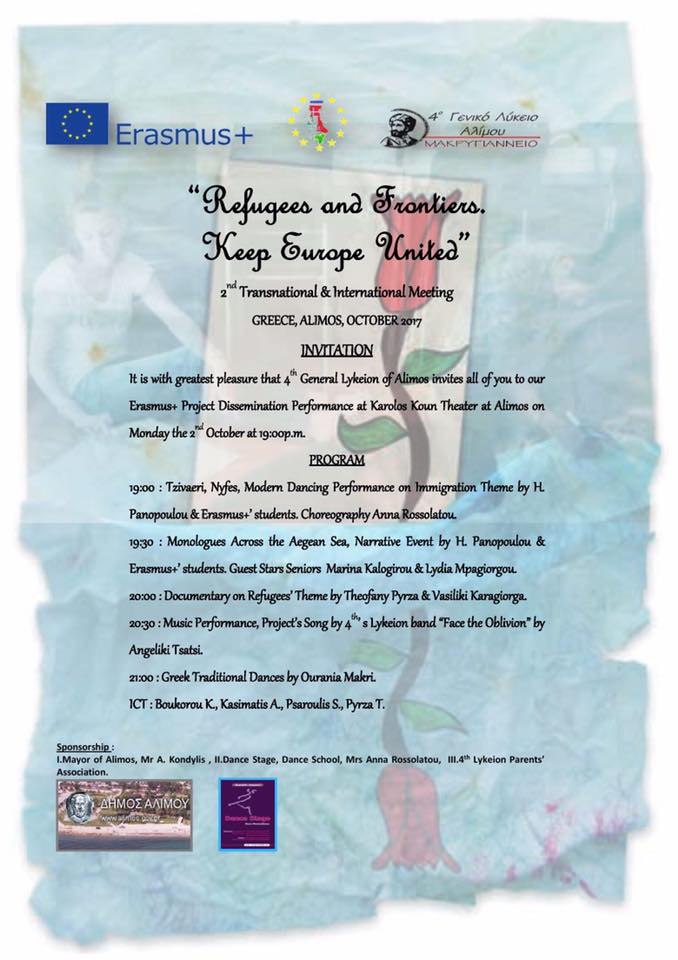 14:30-16:30   Lunch
 17:00-18:30   Alimos shelter/ NGO  '' Save the children '' / Interviews on REFRO 
19:00-21:30    In the evening the students gave a performance on refugee- immigration's history, Narrative events, they danced to modern and traditional music.
The Program
19:00   Tzivaeri , Nyfes , Modern Dancing Performance on immigration Theme by H. Panopoulou & Erasmus+' students.Choreography Anna Rossolatou.
19:30   Monologues Across the Aegean Sea, Narrative event by H. Panopoulou & Erasmus+' students.Guest Star Seniors Marina Kalogirou & Lydia Mpagiorgou.
20:00   Documentary on Refugees' Theme by Theofany Pyrza & Vasiliki Karagiorga.
20:30   Music Performance , Project's Song by 4th's Lykeion band " Face Of Oblivion" by Angeliki Tsatsi.
21:00   Greek Traditional Dances by Ourania MakriICT: Boukorou K. , Kasimatis A. , Psaroulis S. , Pyrza T.
Monologues across the Aegean sea
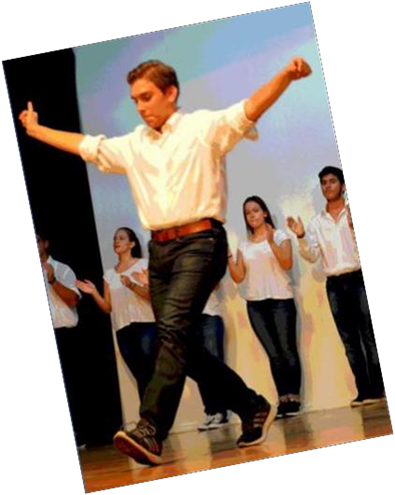 Modern Dance
Traditional Dances
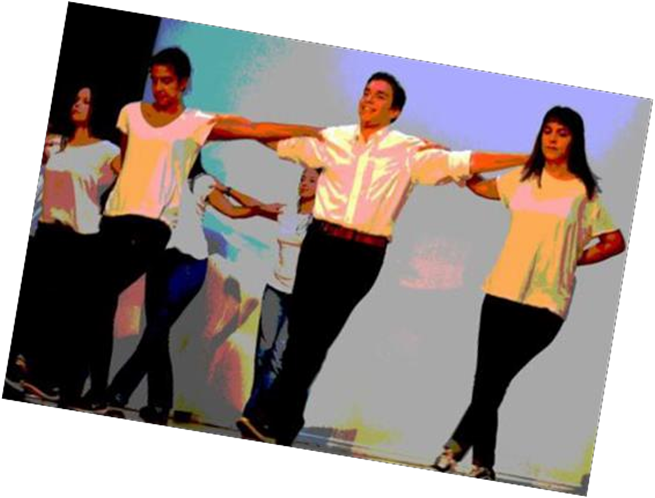 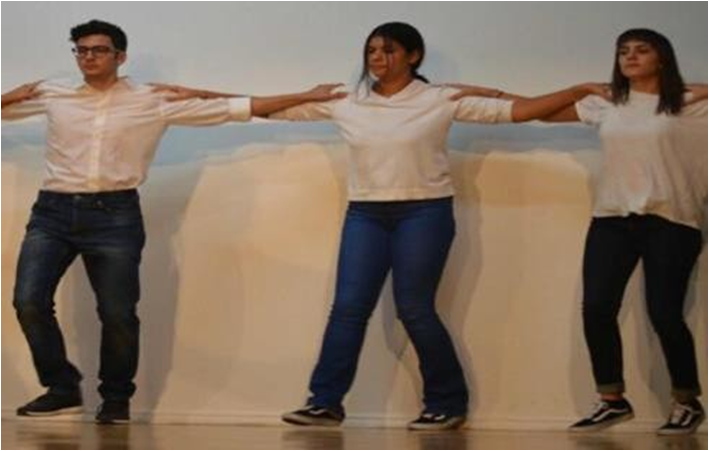 2nd Transanational Meeting
Greek Refugee Council
Announcement by Mr S. Tzouanopoulos on Council's actions and future perspectives.
 Shelters for Unaccompanied Children in Greece
NGO "Save the Children"Announcement by Mrs YIva van den Berg, Child Protection Manager-S5 Greece.
2nd Transnational  Meeting  Gallery
Day 3
Tuesday, 3-10-2017
First half of the day (8:00-15:00)
08:00    Meeting in Alimos Metro  Station
08:45    Arriving in Acropolis
place, Dionysos' Ancient Theatre Guide
10:00    Visiting the Acropolis  Museum Tour
At noon the Lip Dub took place in  Dionysiou Aeropagitou street under  Acropolis place.
Second half of the day (16:00 – 19:30)
Lunch at Plaka
Sightseeing in the City Center
Free time for the students until 19:00 when everyone met at the Acropolis' Metro Station
19:30  Arrival in Alimos
2nd Transnational Meeting
TROPICAL HOTEL / lounge 
5:30 PM Hotel Lounge

18:00    Hellenic Foundation for European and Foreign Policy/ Europe Direct ELIAMEP/presentation on REFRO by Mrs Vasilaki R.
18:15    NGO "Metadrasi" / presentation on REFRO by Mrs Grillaki E.
18:30    Ex Principal / 2nd Gymnasium of Intercultural Education Elliniko Mrs Mpanti  M. / presentation on Refugee Students inclusion
19:00  Project's Evaluation and further planning
20:00  Dinner
Day 4
Wednesday, 4-10-2017
NAFPLIO
08:00    School
08:00-20:00   All day trip at Nafplio
10:30    Arrival at Mycenes and guided tour
12:00   Arrival at Nafplio (the first Greek  capital) sightseeing through the city and then  visiting the Palamidi Castle
13:00    Lunch at local restaurant free time  for students and teachers
18:00   Departure for Athens  20:30    Arrival
In the evening, walk around town and the sea side
Day 5
Thursday, 5-10-2017
First day in Chios
At 4 am the Erasmus team met at the school in order to depart for Athens Airport
 5:30 am flight to Chios
The Erasmus students arrive at Chios and have breakfast near the airport, then settle at their hotel and prepare for the upcoming activities
The erasmus team then visited the  Town Hall , met the Mayor and had  an interview on REFRO
After that, the Erasmus team went to the Mastic's Museum and then had lunch at Megas Limionas , ''Angyra'' Restaurant
After the break the kids went sightseeing..  (Southern Island)
Kampos
Mesta , The medieval village
Pyrgi
Mavra Volia
Agia Fotia


And the seaside…
Day 6
Friday, 6-10-2017
Second day in Chios
Around 8:30 the erasmus team had breafast and at 10  they visited the 2nd Lyceum of Chios where a  presentation on immigration by Greek students took  place.	
And then they visited Northern Chios
Volissos School
Visit
Break for lunch and then some sightseeing..
Nea moni
Byzantine Monastery
Anavatos


And some seaside…
The Erasmus team then visited the refugee's shelter in Chios/VGO metaDRASI
Day 7  Saturday,  7-10-2017
07:10 -> Arrival of the  teams and free time for  them
05:00 -> Departure of  the Greek and Danish  for Chios' airport
06:30 -> Flight to  Athens
10:00 -> For the rest of  the teams departure  from hotels and walk at  Chios' city
11:00 -> Departure for  the airport
12:40 -> Flight to  Athens
20:00 -> Goodbye  party at 1st  elementary' s school  salle
14:00-20:00 -> Free
time for the teams
13:10 -> Arrival
DEPARTURE of the Italy  team from Athens  Airport
DEPARTURE of the  Turkey team by boat  from Chios
Goodbye Party
Day 8
Sunday, 8-10-2017
09:00  School
All day trip to Athens North-East  Suburbs
Cape Sounion
Ancient temple of Poseidon sight  seeing
Lavrion/Lunch
Sight seeing free time  20:00  Arrival back  rest...seaside...
12:05 DEPARTURE / The Netherlands
Day 9
Monday, 9-10-2017
Departures:
Denmark : 16:35 (Dodou M. + hosting parents)  Italy : 14:10 (Giatra A.+ hosting parents)
Presentation created by:
Aggeliki Papageorgiou
Jovana Pietri
Nikoleta Plevraki
Rodokleia Kakouri